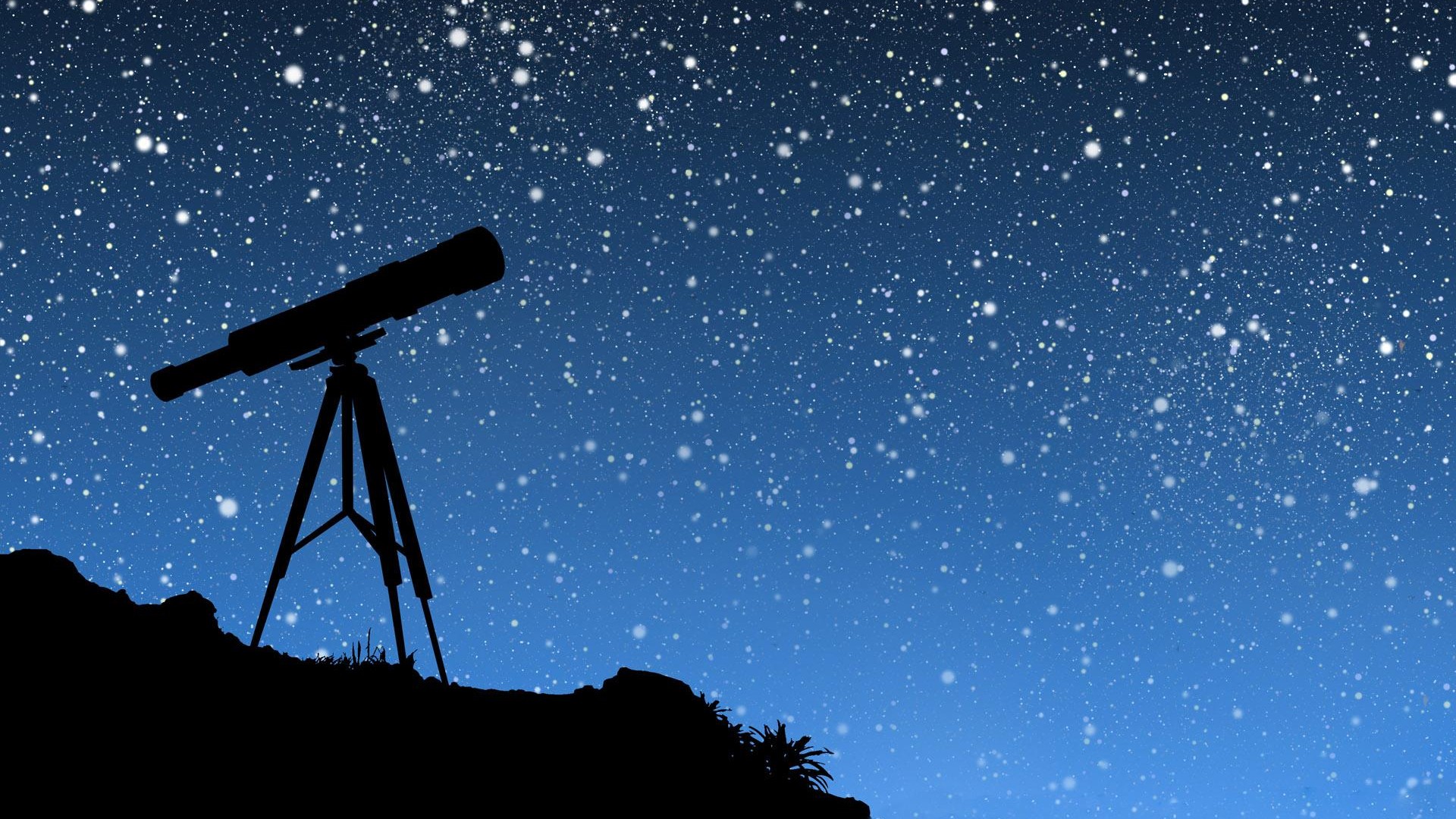 Принцип дії і будова оптичного та радіотелескопа
Телескоп
Телескоп – прилад, призначений для спостереження небесних світил.
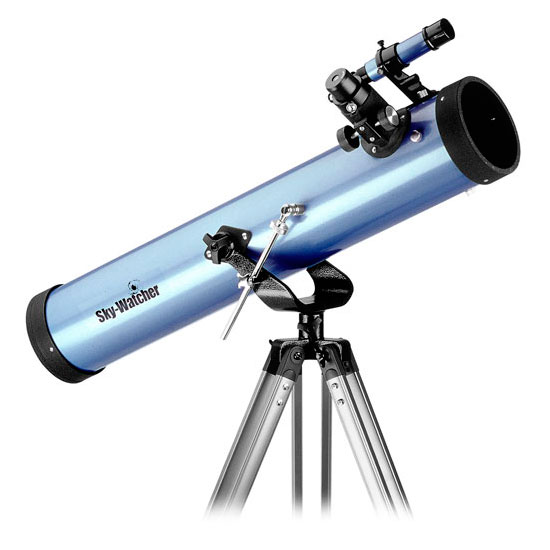 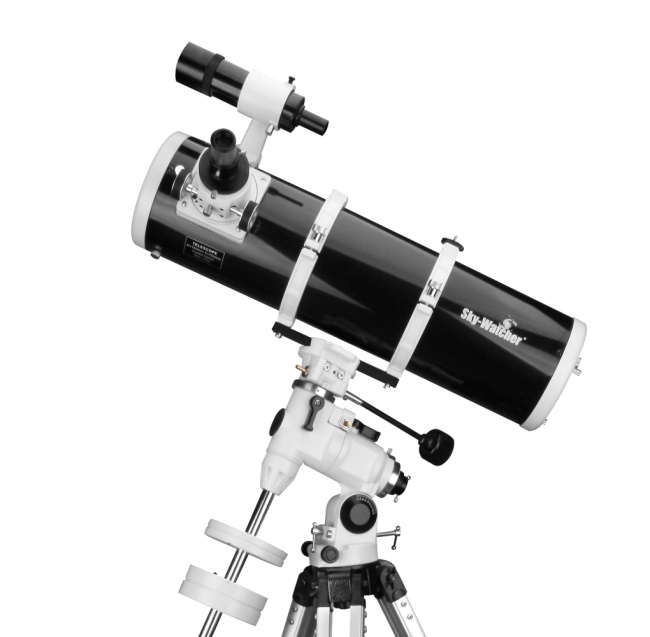 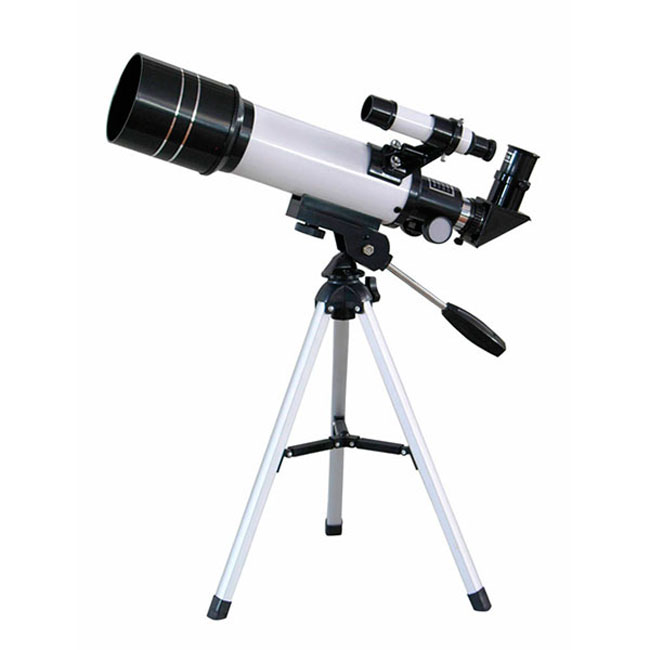 Різновиди телескопів
Оптичні телескопи
Радіотелескопи
Рентгенівскі телескопи
Гамма-телескопи
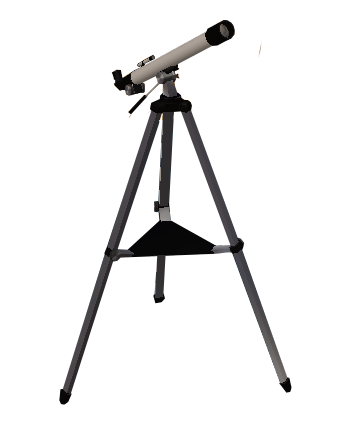 Оптичний телескоп
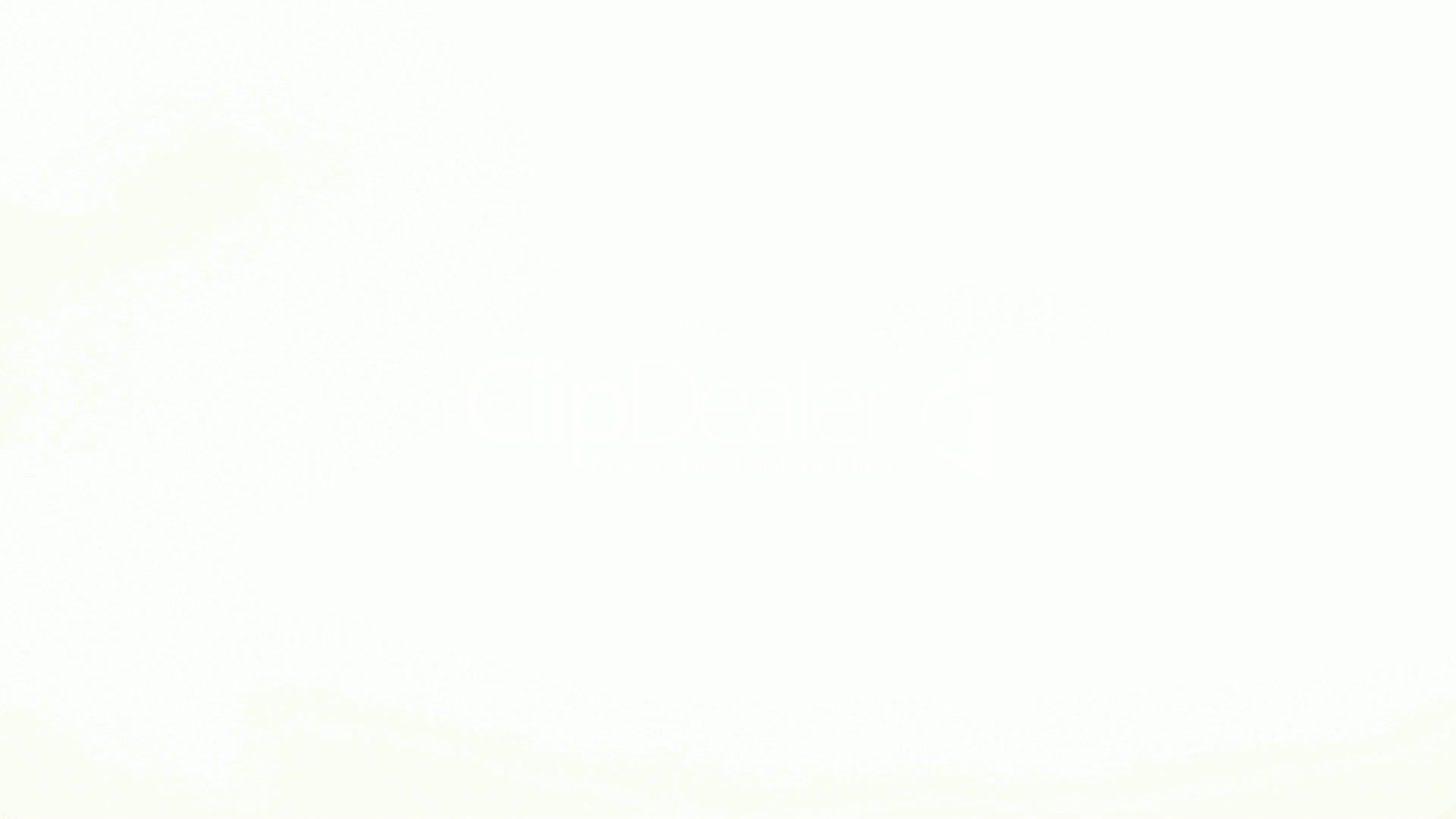 Оптичний телескоп – це афокальна система (оптична сила дорівнює нулю), що складається з об’єктиву і окуляра. Телескоп збільшує видимий кутовий розмір і видиму яскравість  спостережуваних об'єктів.
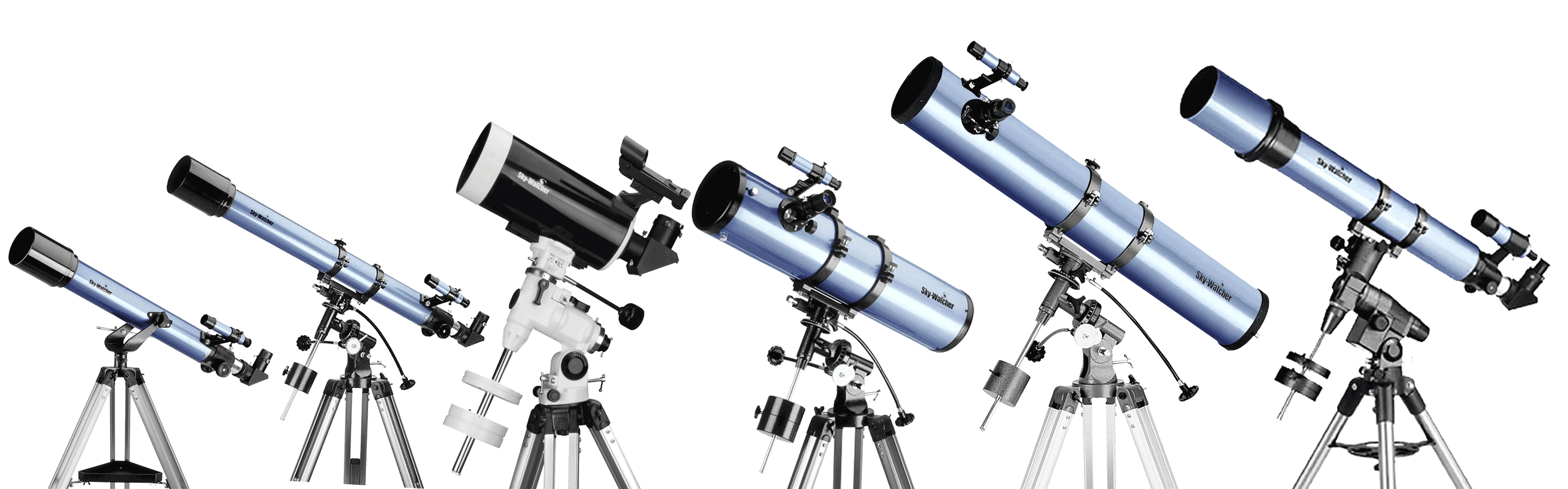 Телескоп представляє собою трубу, встановлену на монтуванні, забезпечену осями для наведення на об'єкт спостереження і стеження за ним. Візуальний телескоп має  об'єктив  і окуляр. Задня  фокальна  площина об'єктиву суміщена з передньою фокальною площиною окуляра.
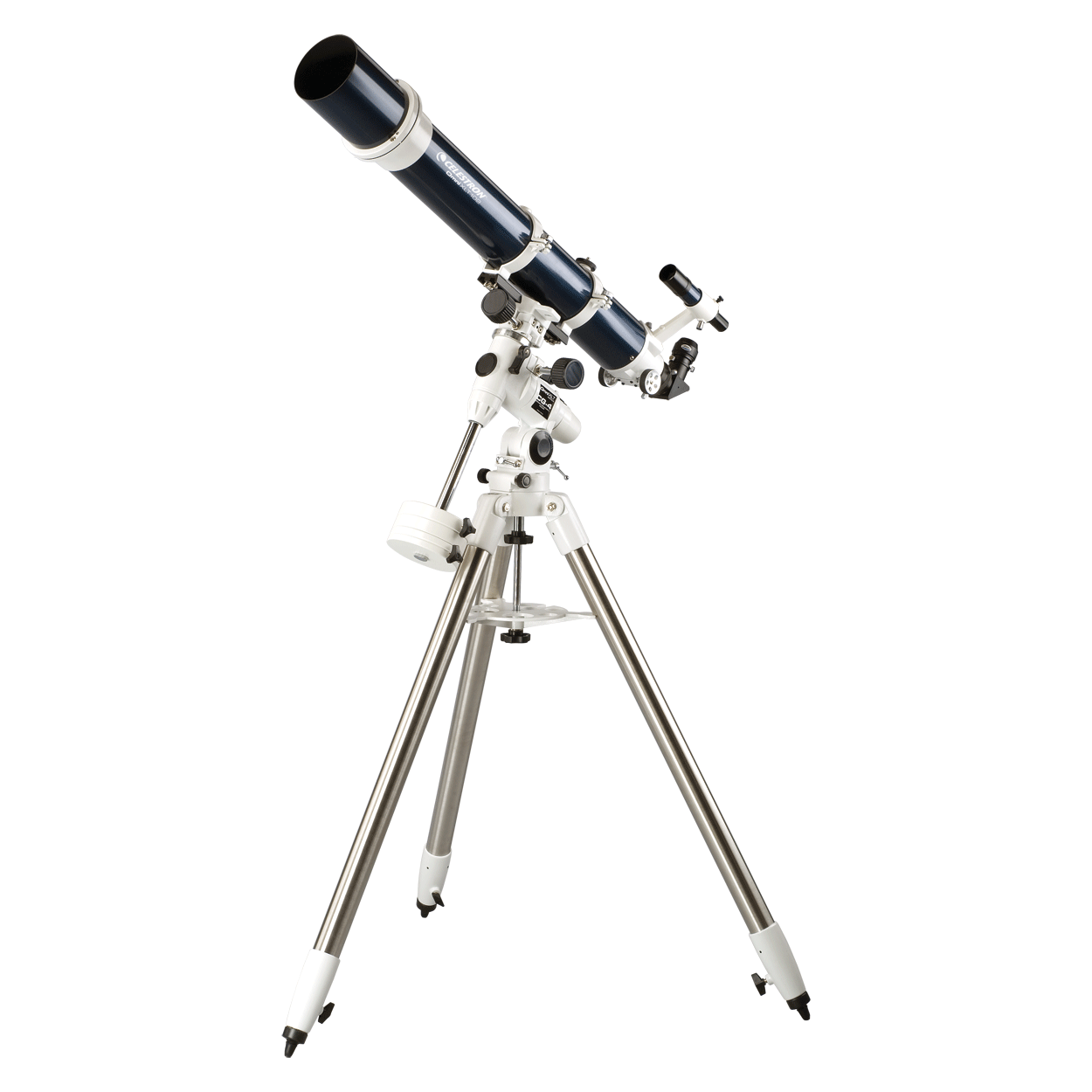 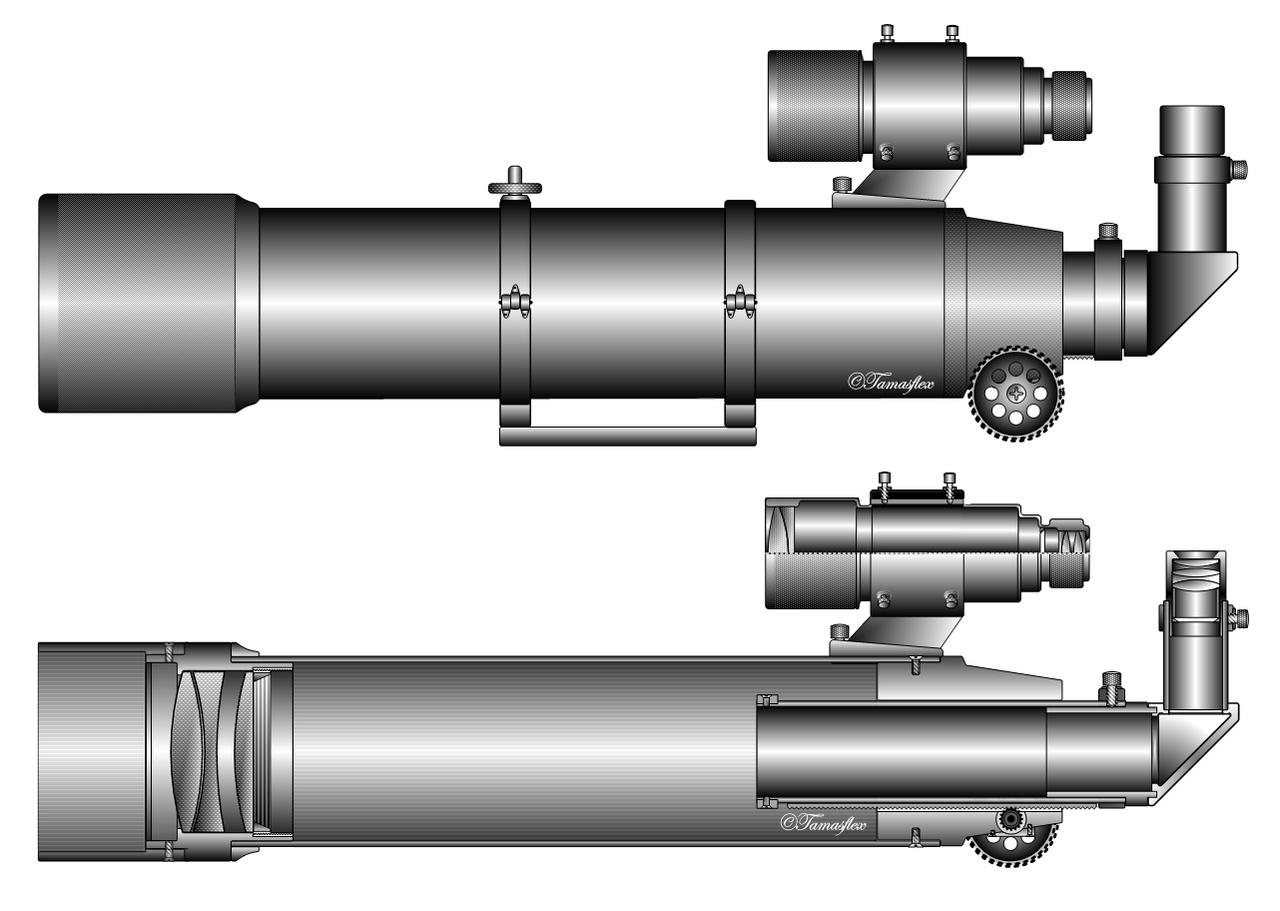 Радіотелескоп
Радіотелескопи – вид телескопів, які складаються з антенної системи і радіоприймального пристрою — радіометра.
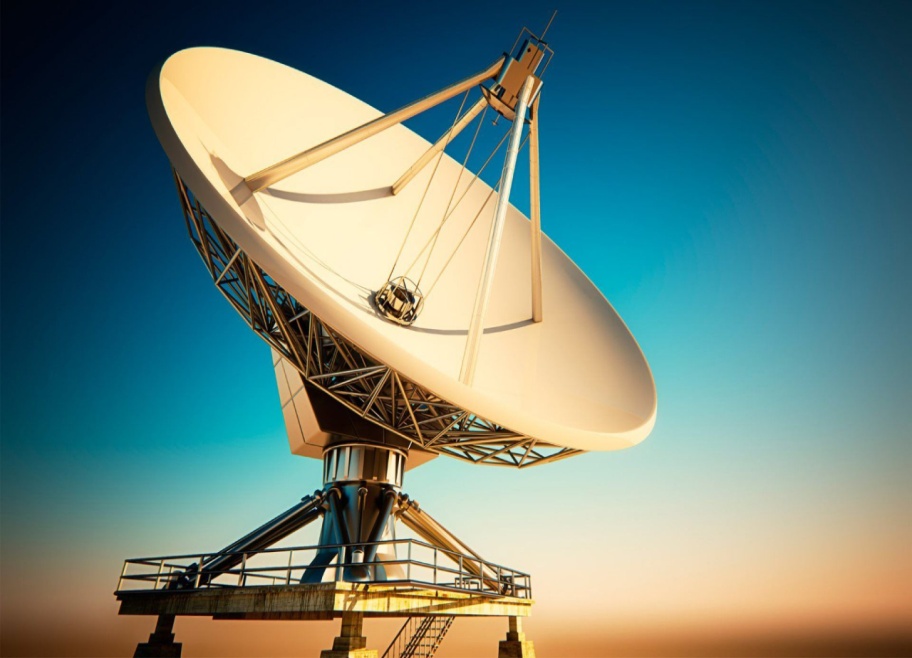 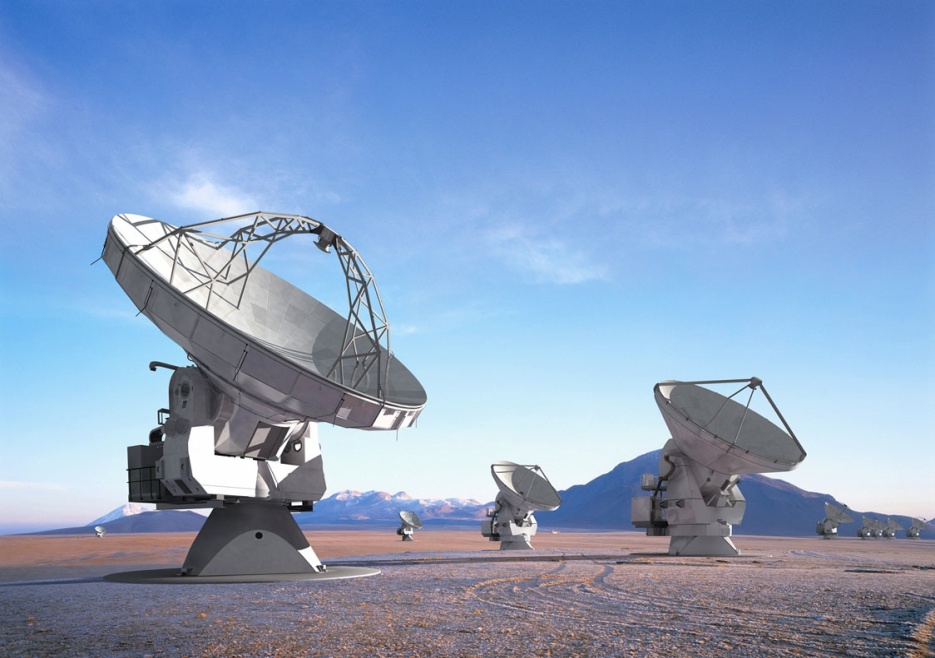 Конструкції антен відрізняються великою різноманітністю, що обумовлена дуже широким діапазоном довжин хвиль, які використовуються в радіоастрономії.
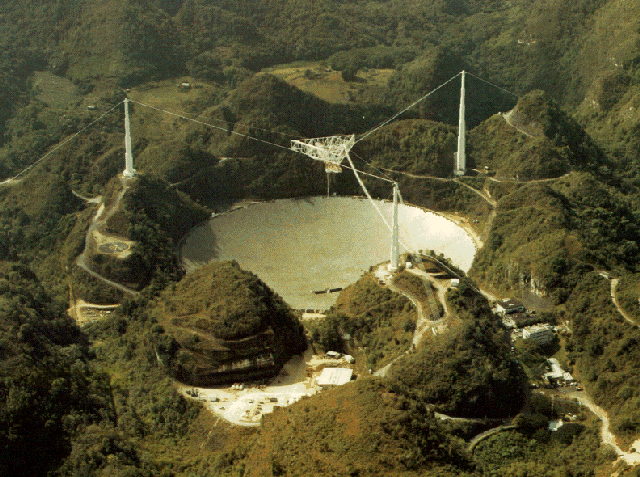 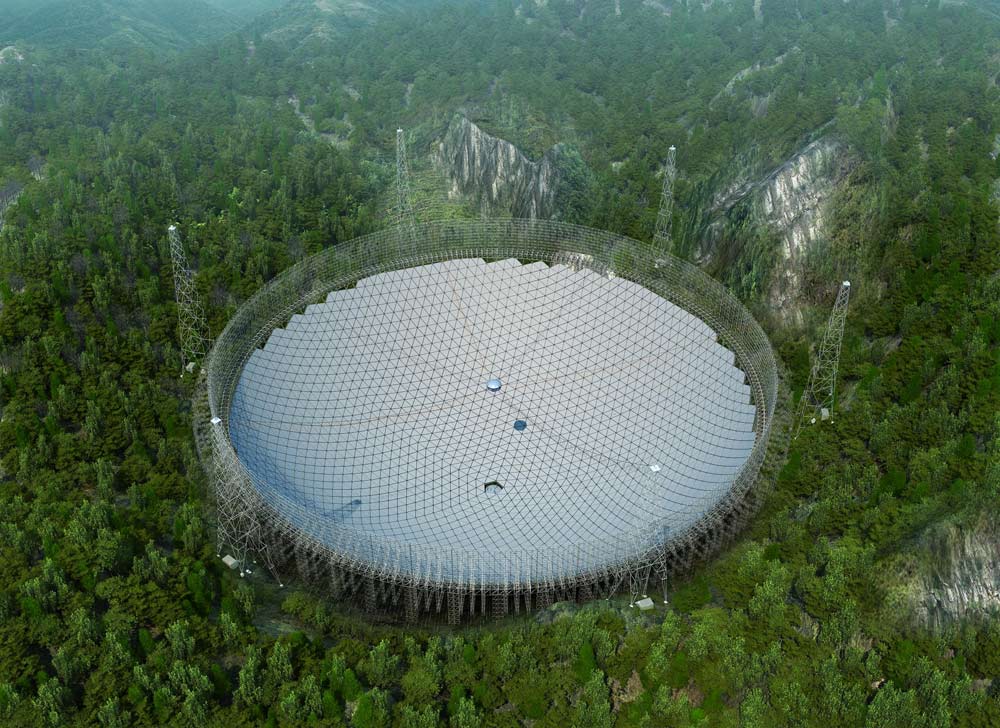 FAST – радіотелескоп (500 м) у провінції Ґуйчжоу, що знаходиться на стадії будівництва, завершення якого планується у вересені 2016 року.
Обсерваторія Аресібо. Найбільший у світі одноапертурний радіотелескоп (305 м), Пуерто-Ріко.
Використані джерела
https://uk.wikipedia.org/wiki/Телескоп
https://uk.wikipedia.org/wiki/Радіотелескоп
http://space.vn.ua/inshe/telescope.html
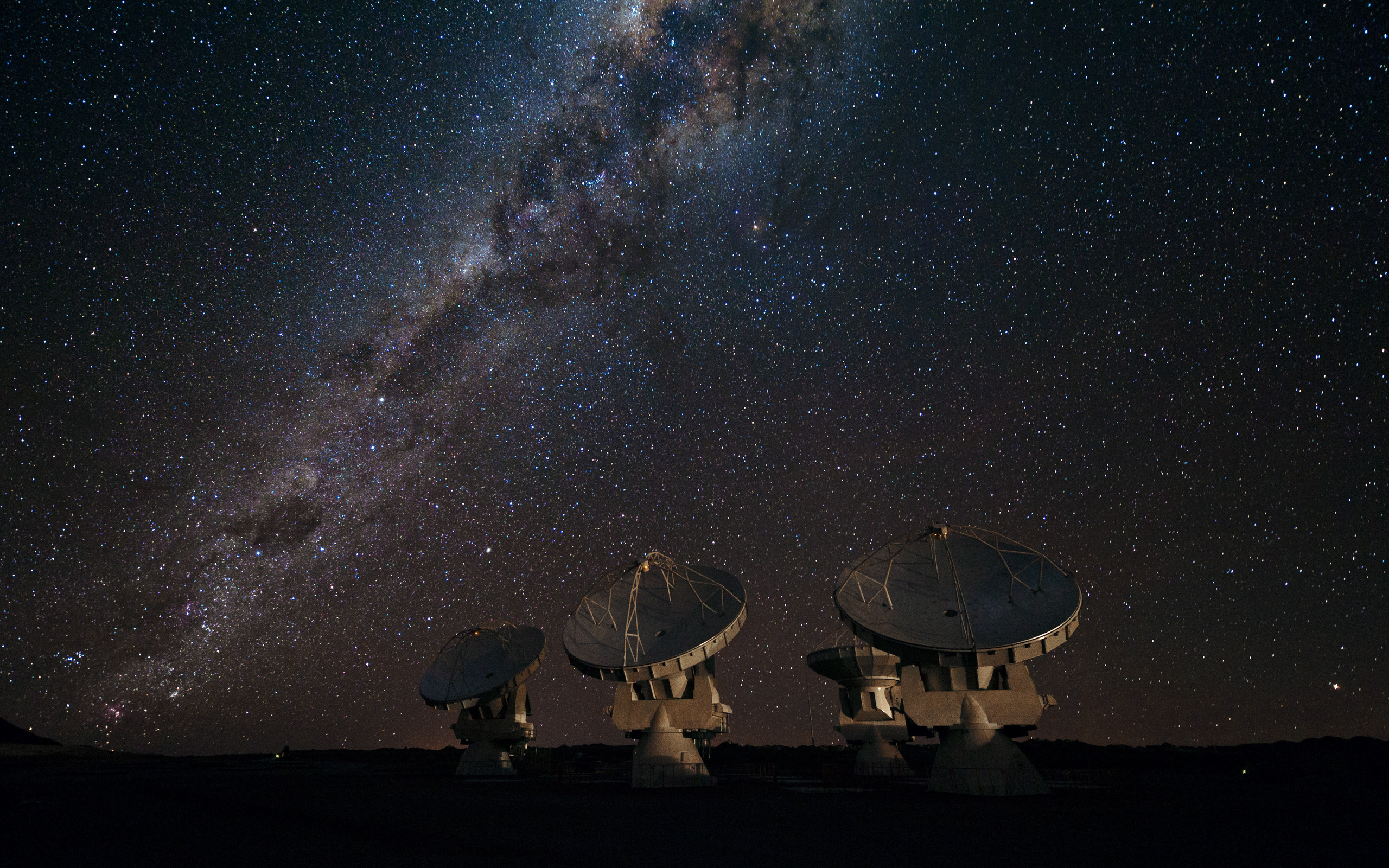 Дякую за увагу